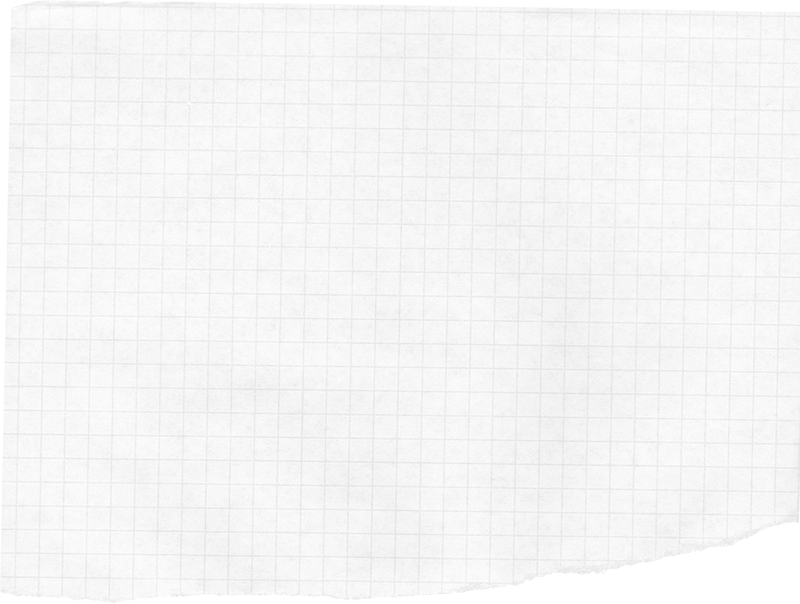 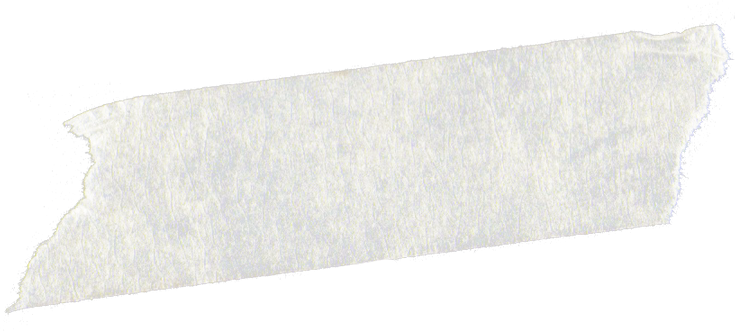 ZADANIA DO WYKONANIA
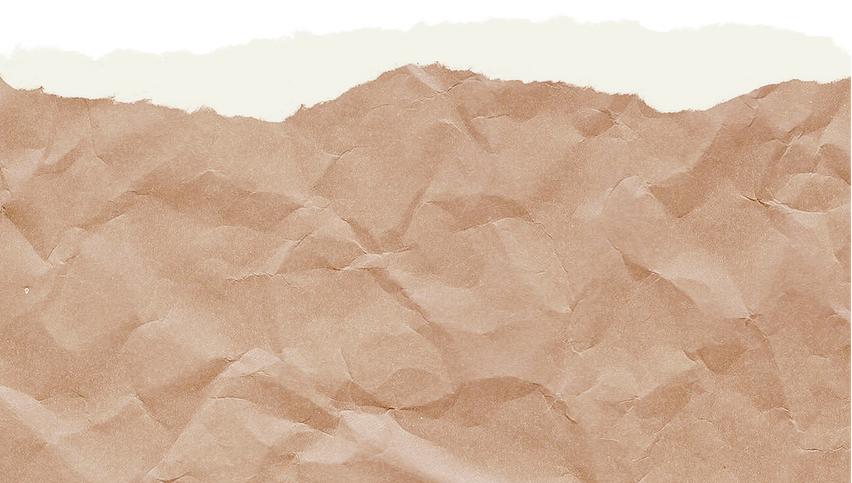 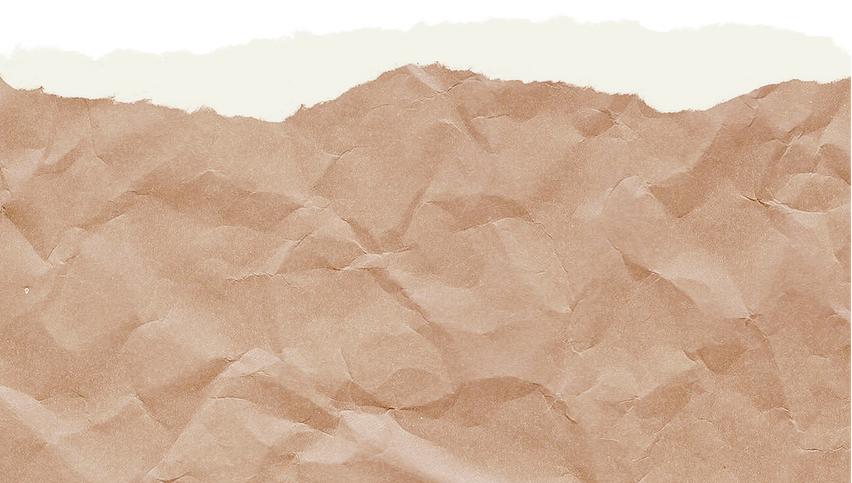 Ma barwne skrzydła,
fruwa nad łąką
i bardzo lubi,
gdy świeci słonko. (motyl)
ROZWIĄŻ ZAGADKI
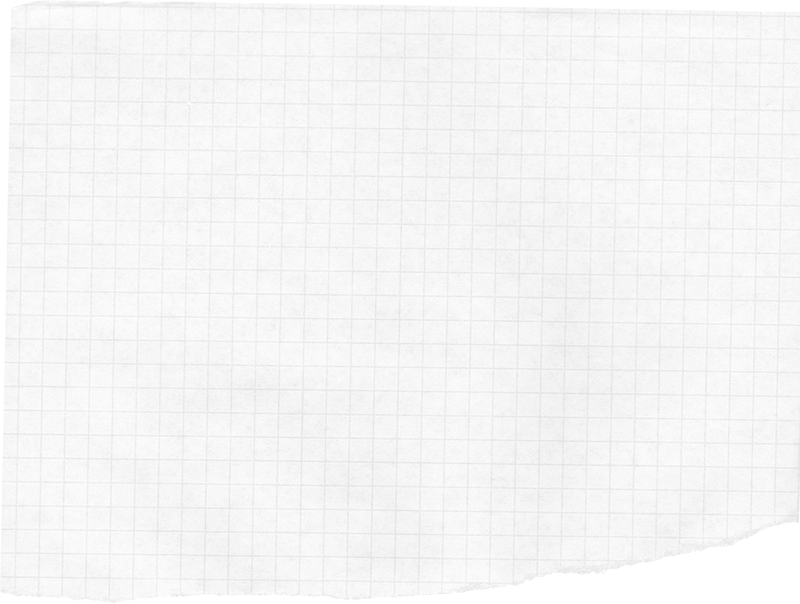 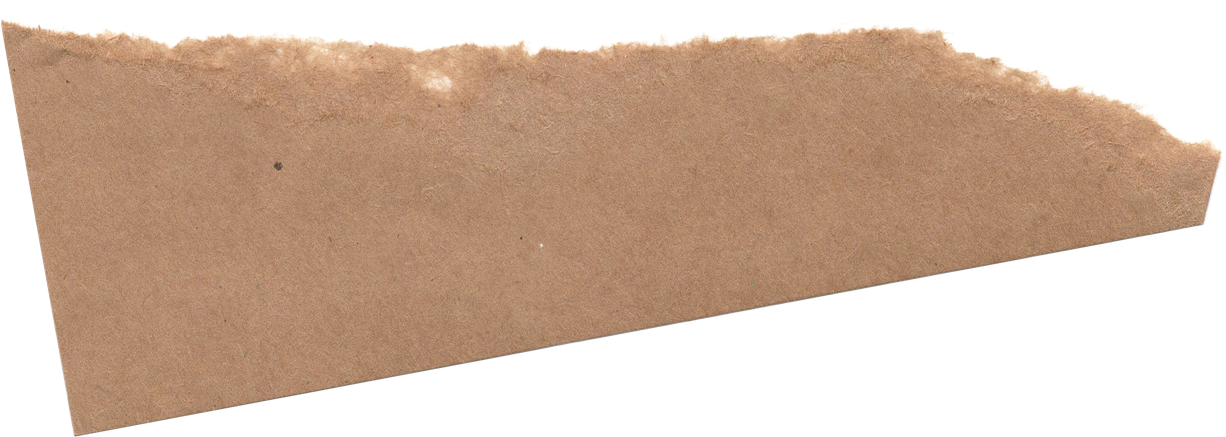 Błyszczący na jej plecach 
płaszczyk czerwony,
czarnymi kropkami 
pięknie ozdobiony. (biedronka)
Jak się ten owad nazywa?
Przez cały dzień pracuje.
Na plecach nosi ciężary,
kopiec wielki buduje. (mrówka)
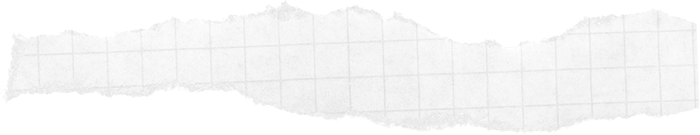 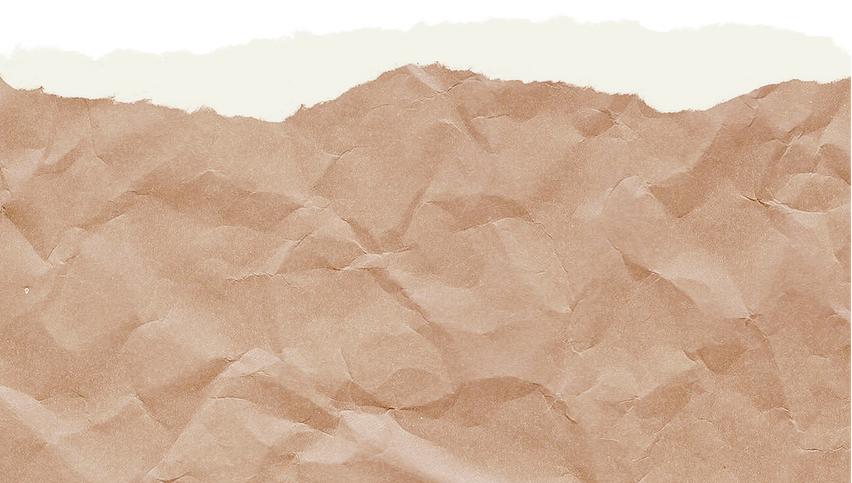 Trawa, kwiaty, biedronka- to na pewno...(łąka)

Ma żółty środek, białe płatki,
łodyga u niej wiotka.
Ten łąkowy kwiat to... (stokrotka)

Piegowata dama. Po łące chodzi od rana.
Wygrzewa się w promykach słonka.
To maleńka... (biedronka)

Lata, lata koło nosa. Uwaga! To groźna... (osa)
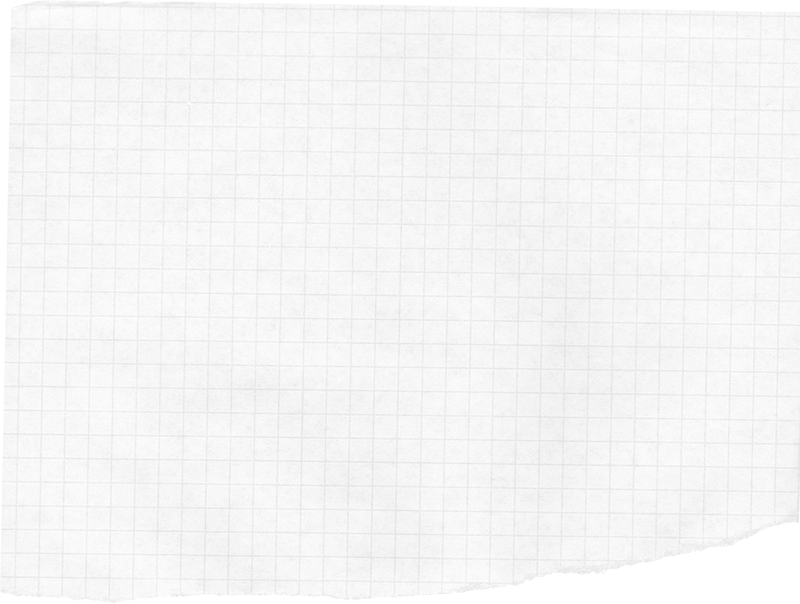 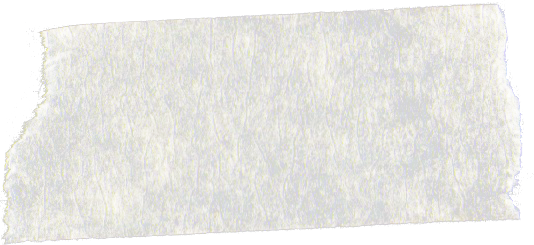 DOKOŃCZ RYMOWANKI
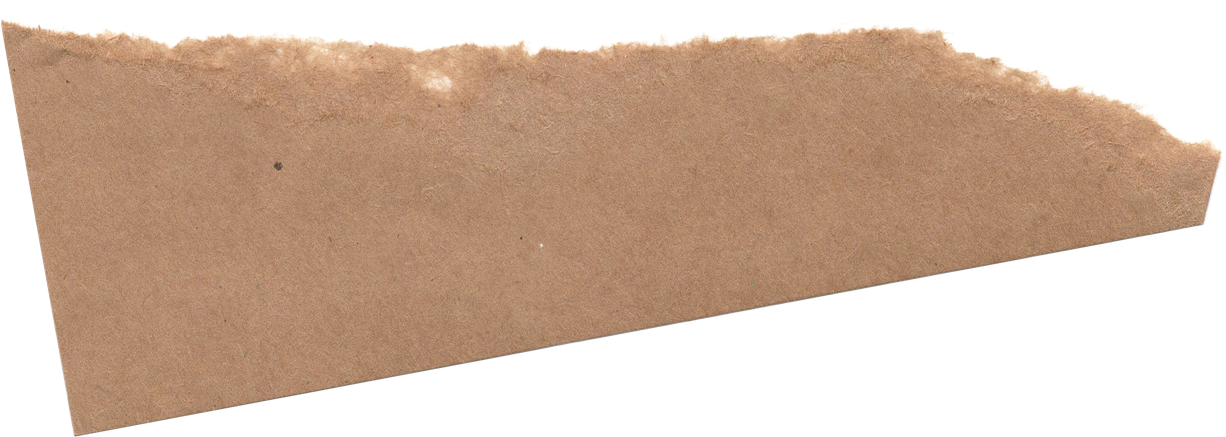 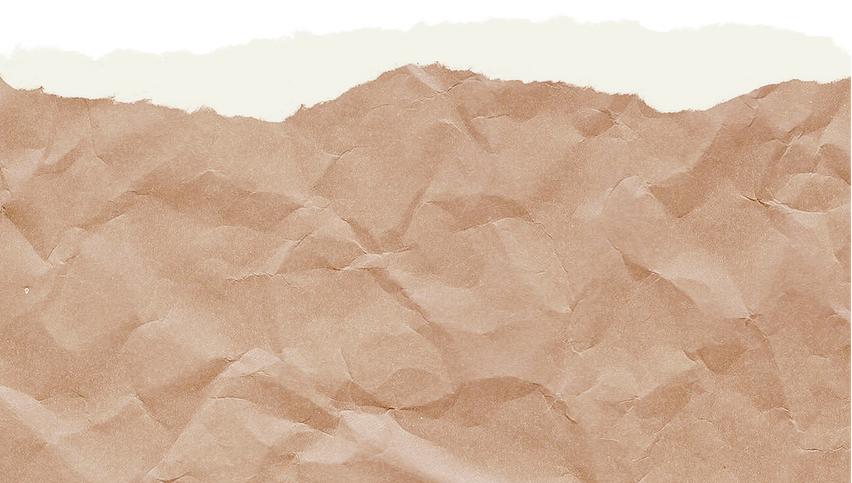 *Wykorzystajcie do liczenia drobne przedmioty.
*Chętne dzieci mogą ułożyć równanie.
ROZWIĄŻ ZADANIE MATEMATYCZNE
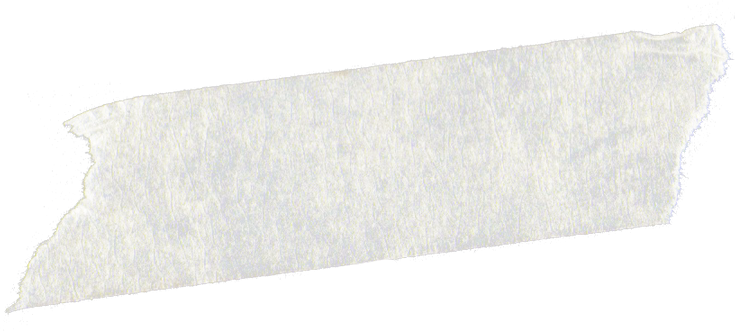 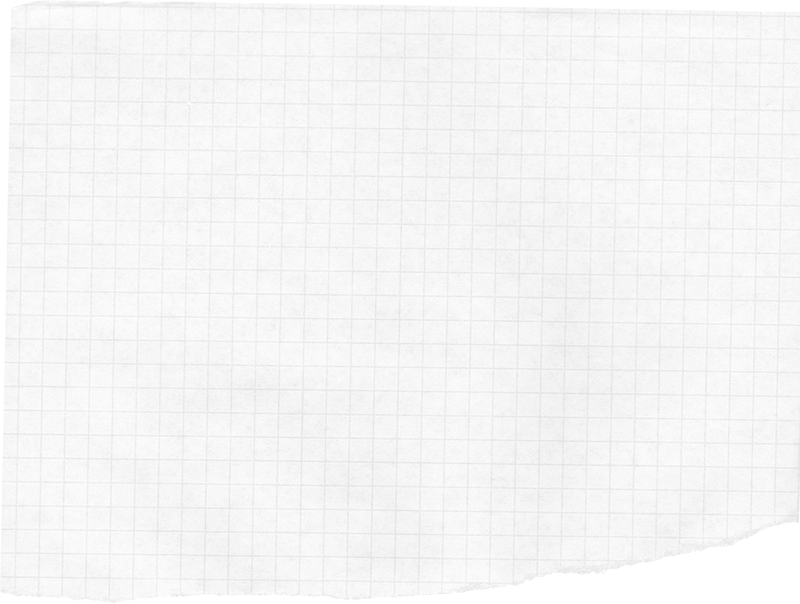 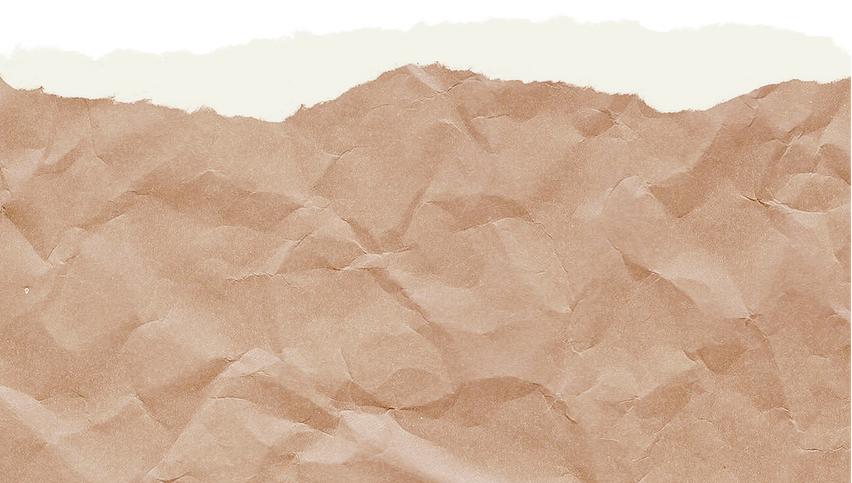 Na łące rosły 4 stokrotki i 3 maki. Ile kwiatów rosło na łące?
ROZWIĄZANIE ZADANIA
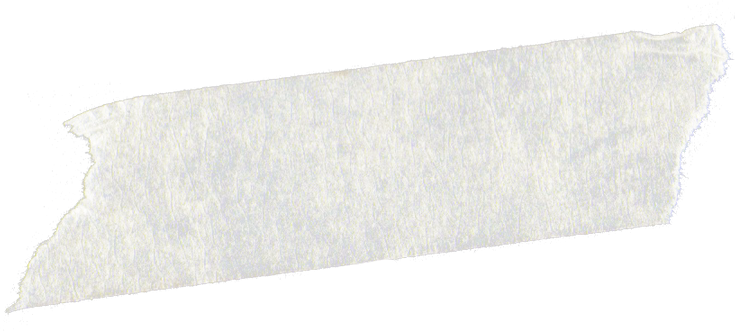 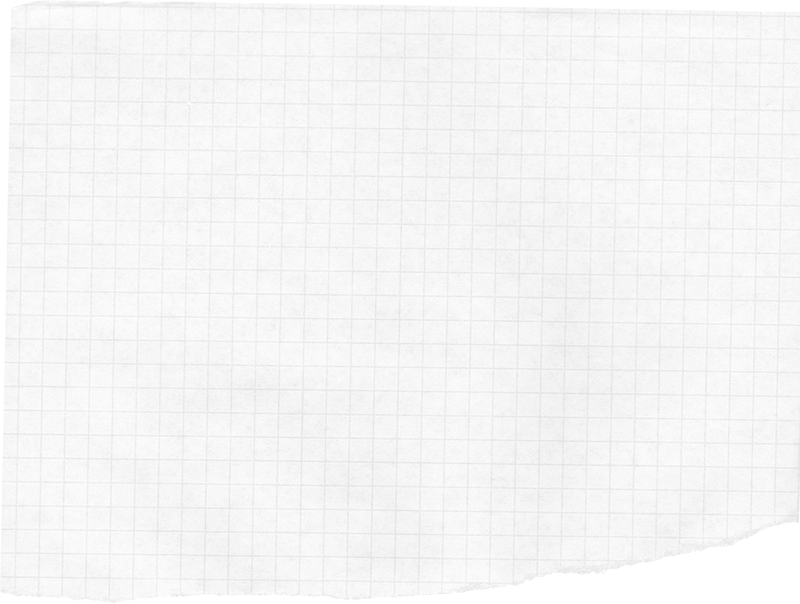 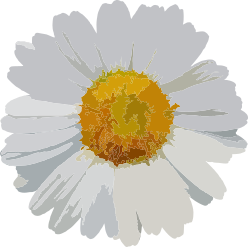 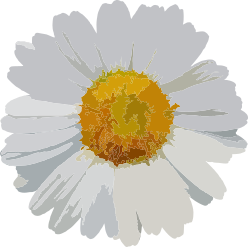 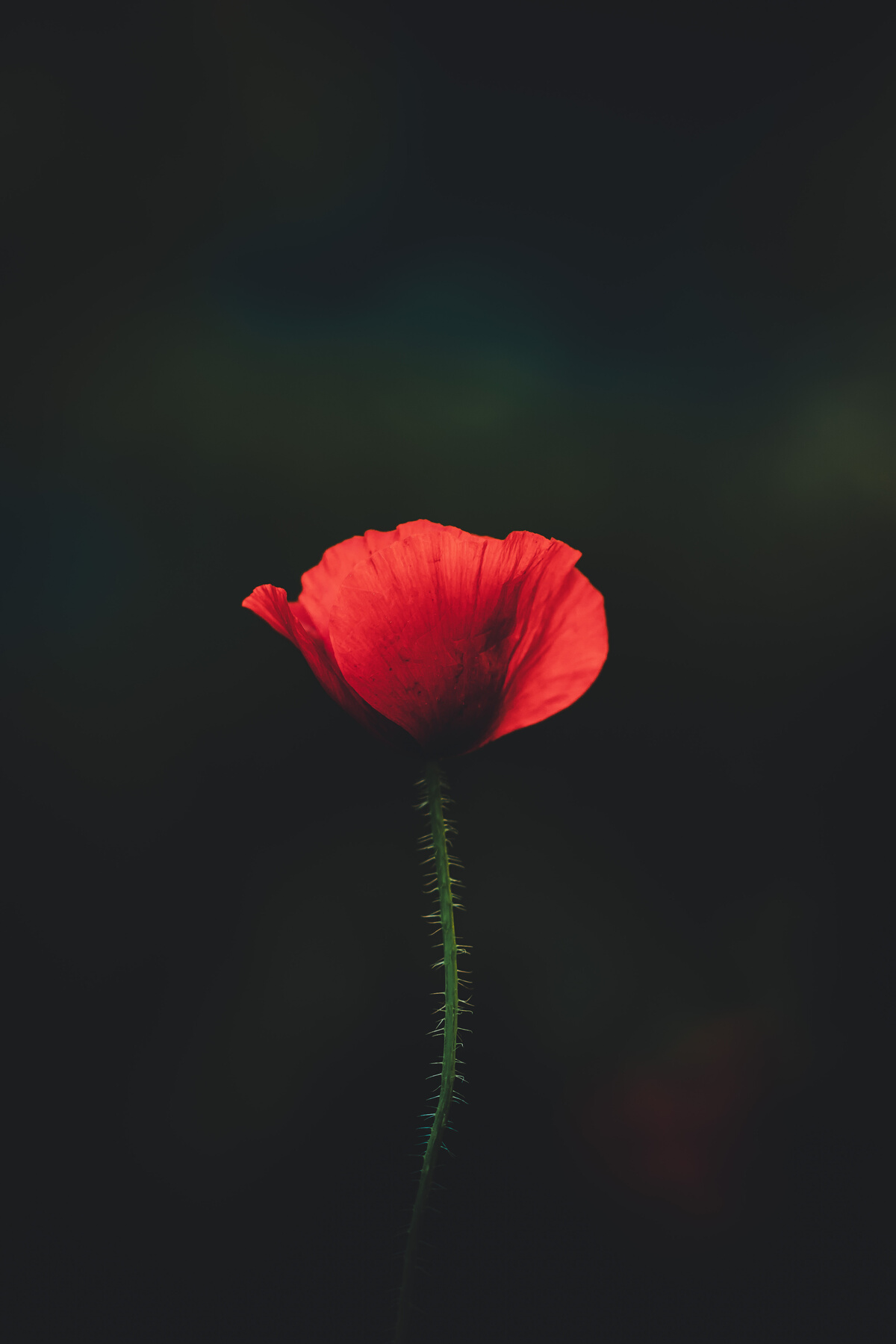 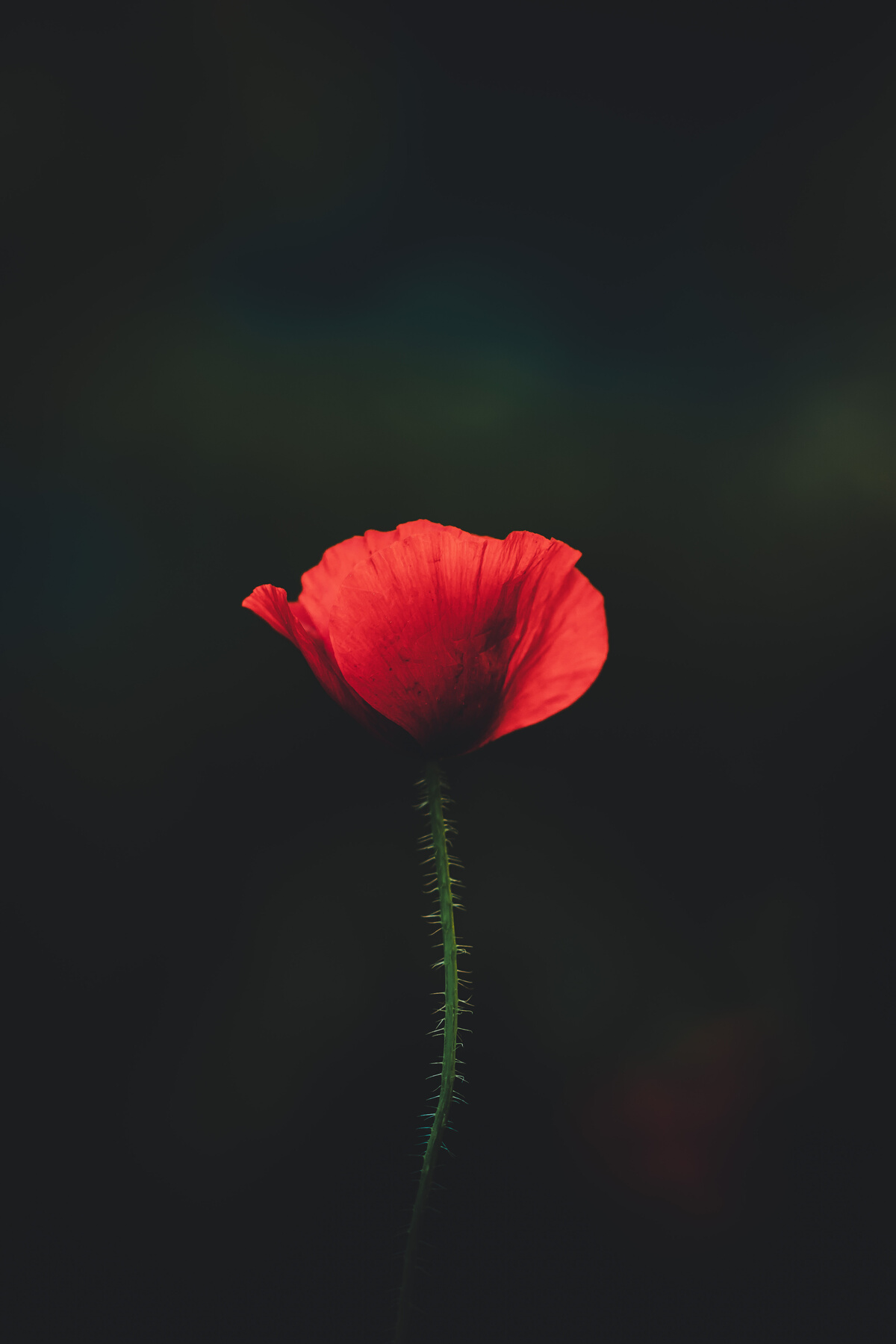 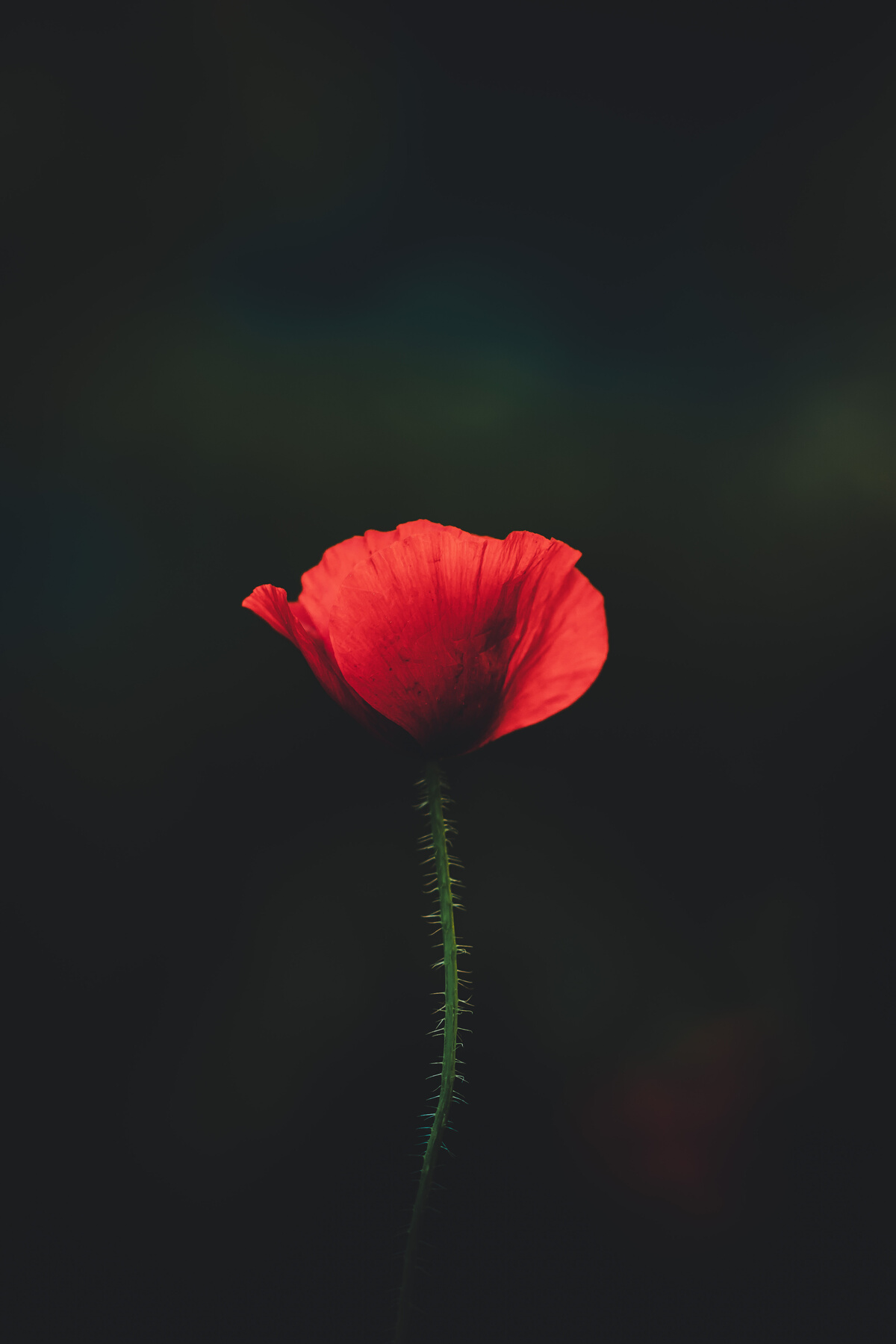 +
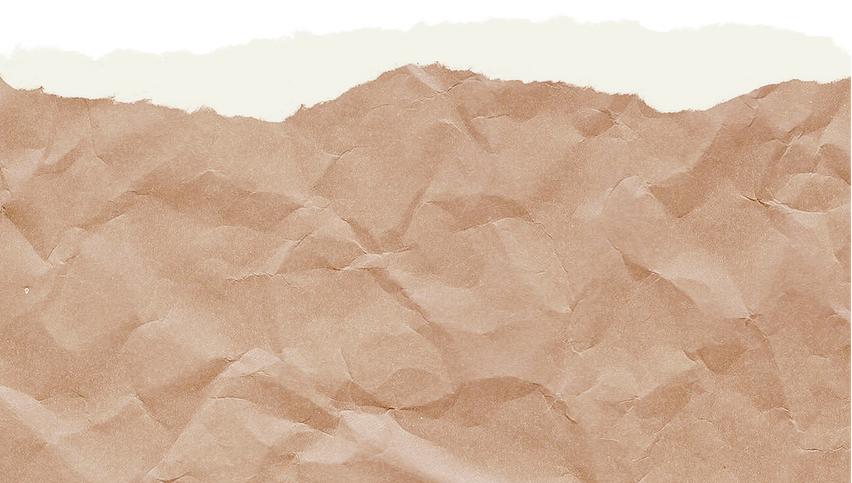 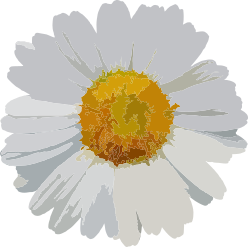 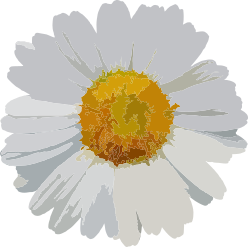 4 + 3 = 7
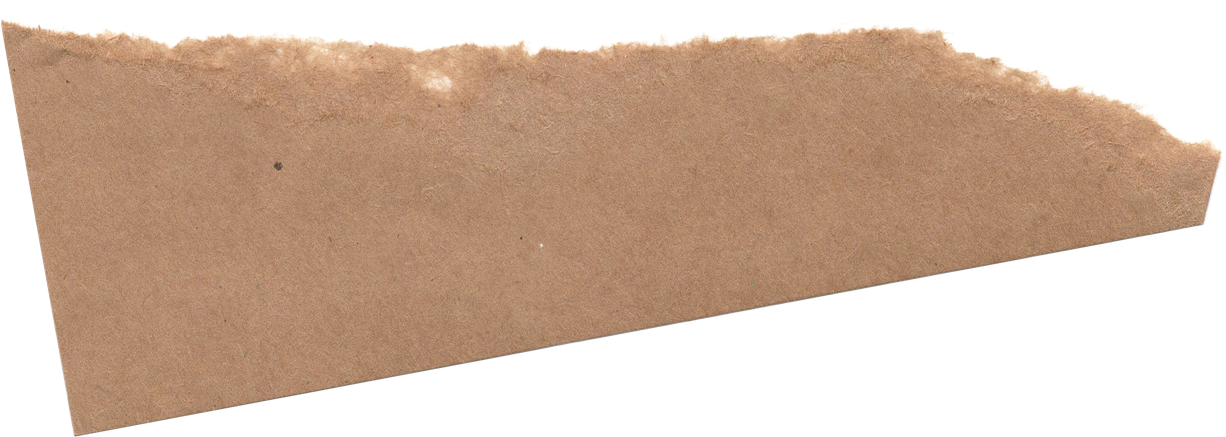 *Wykorzystajcie do liczenia drobne przedmioty.
*Chętne dzieci mogą ułożyć równanie.
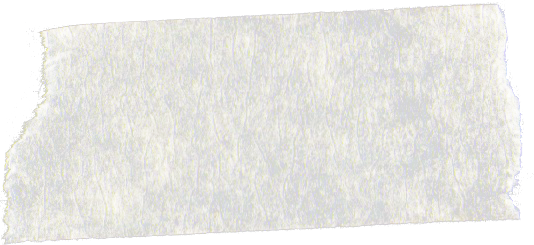 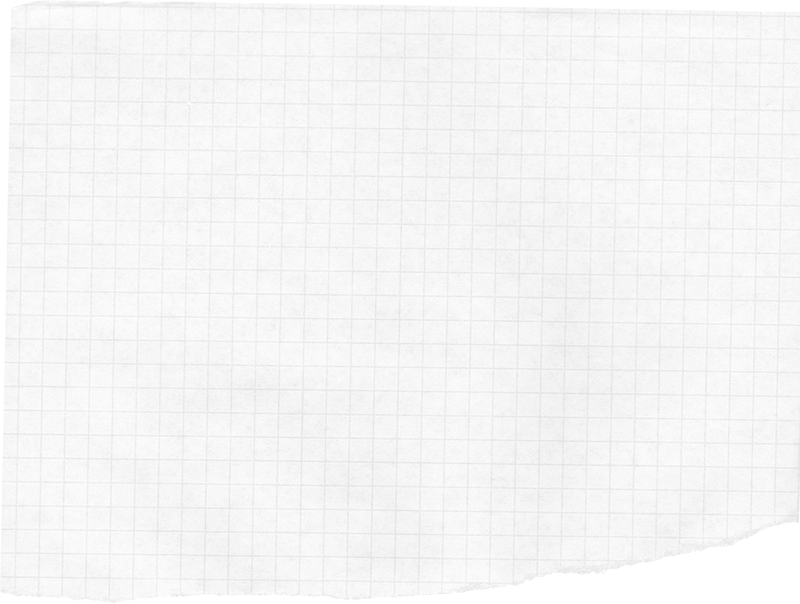 ROZWIĄŻ ZADANIE MATEMATYCZNE
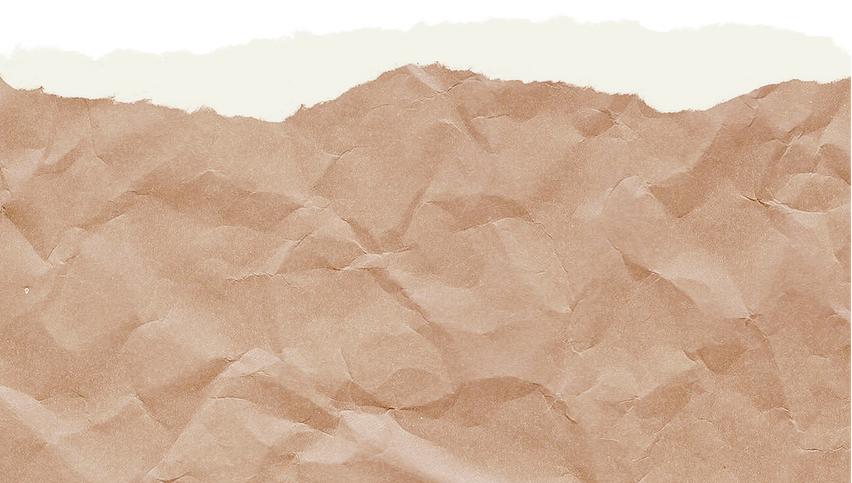 Na łące fruwało 6 motyli. 3 z nich odleciały. Ile zostało motyli na łące?
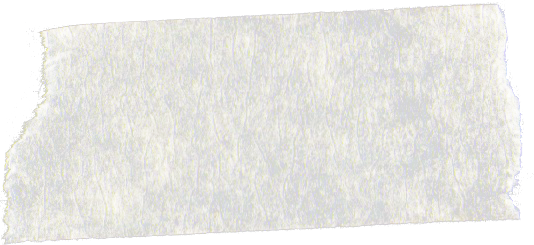 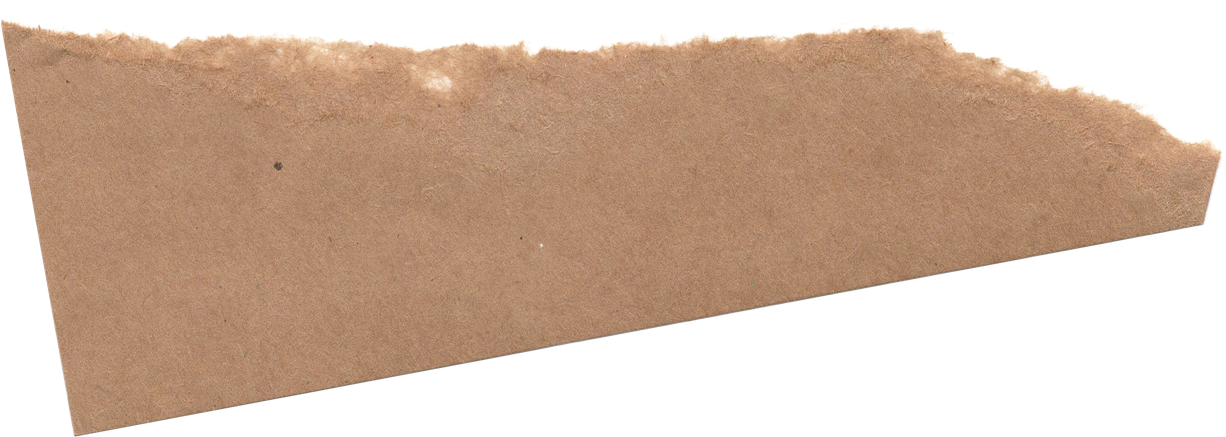 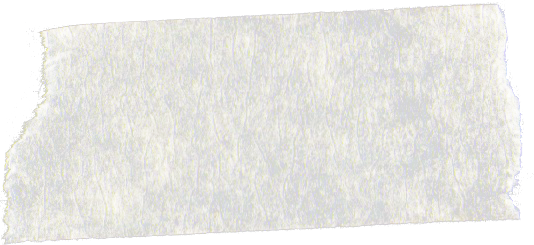 ROZWIĄZANIE ZADANIA
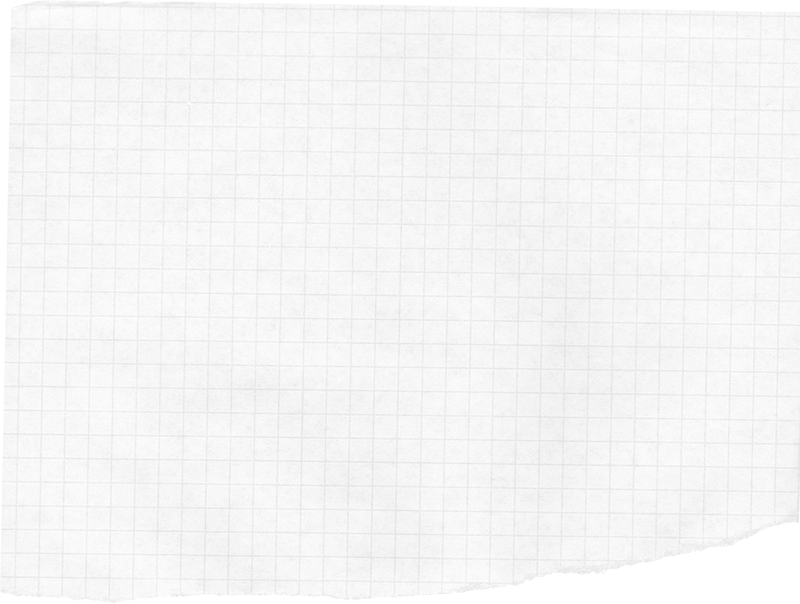 /    /    /
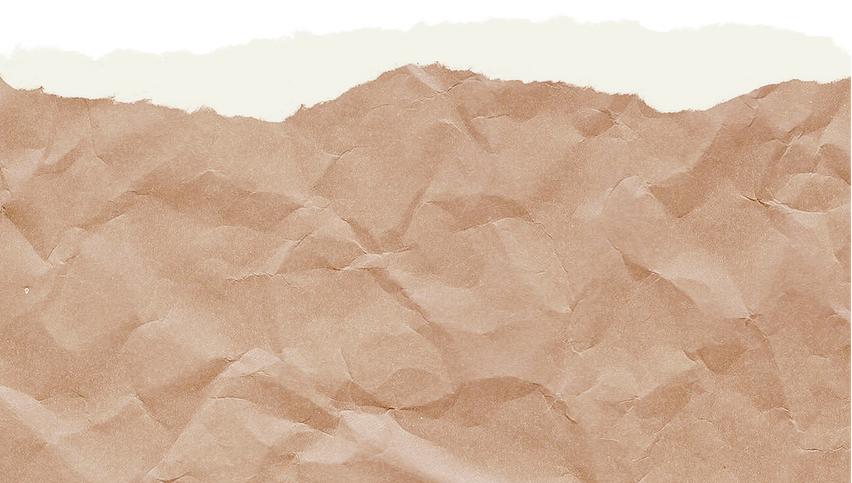 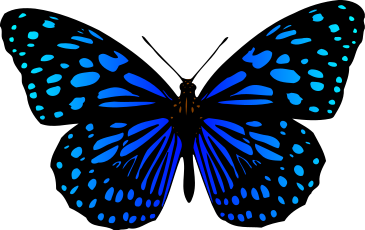 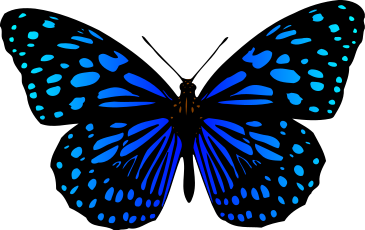 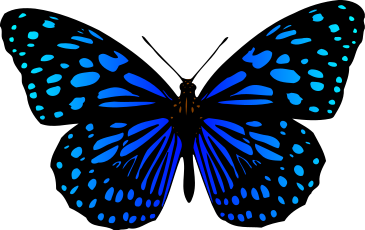 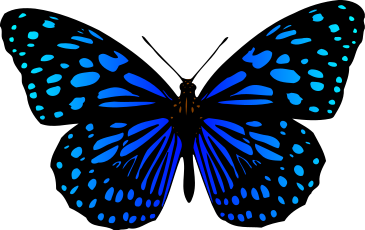 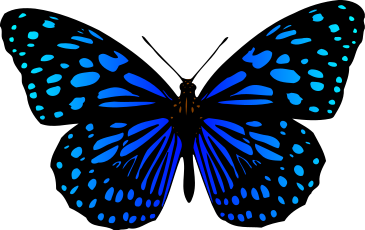 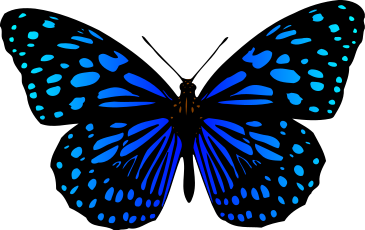 6 - 3 = 3
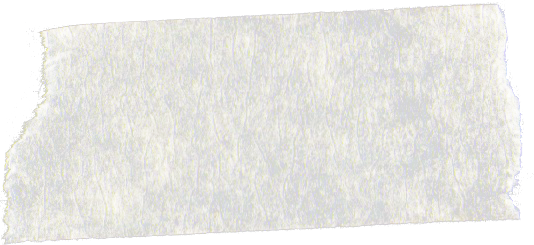 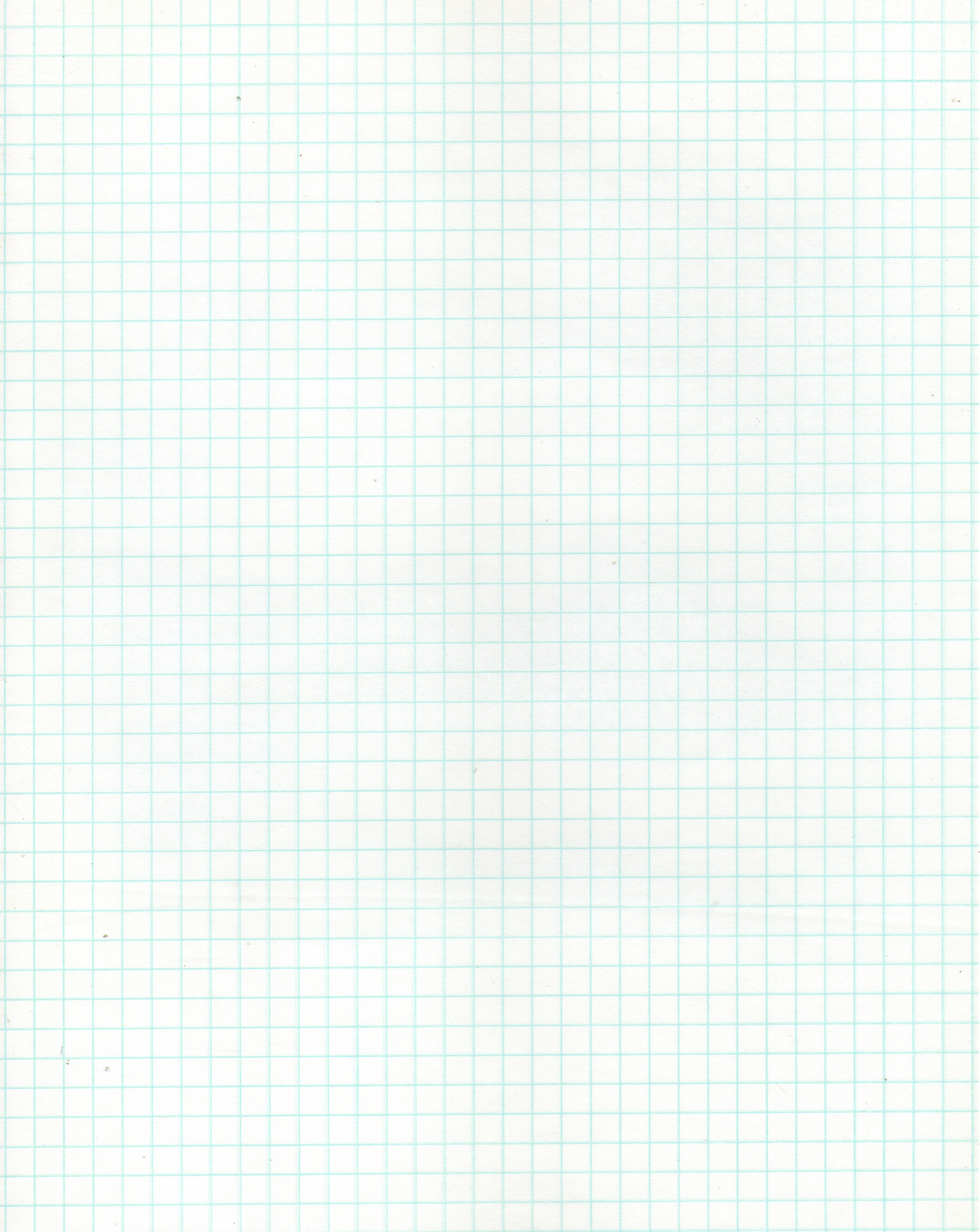 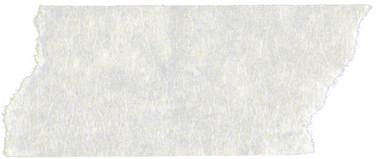 CO BĘDZIE NASTĘPNE?
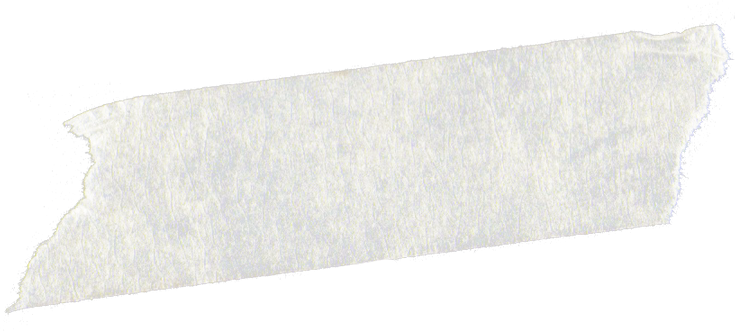 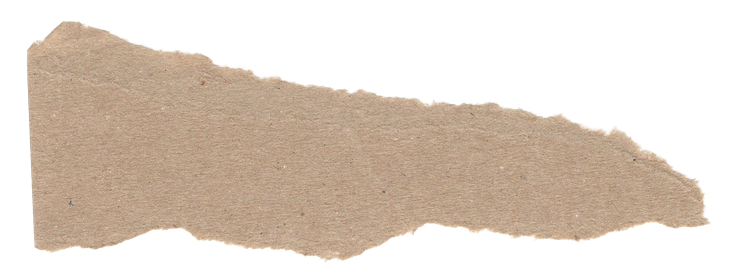 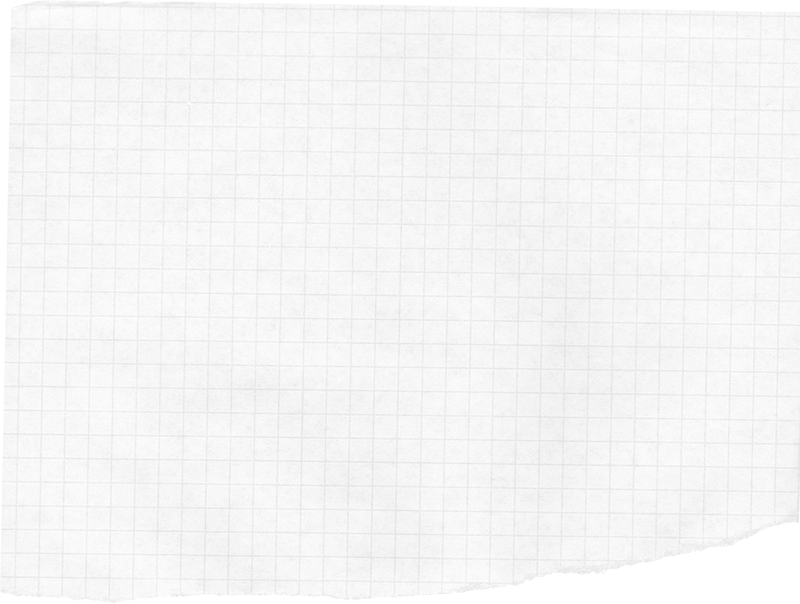 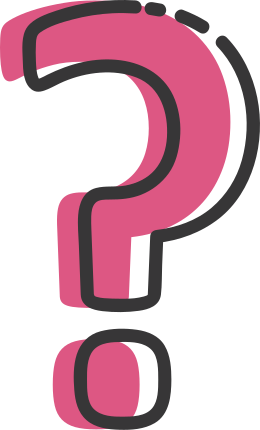 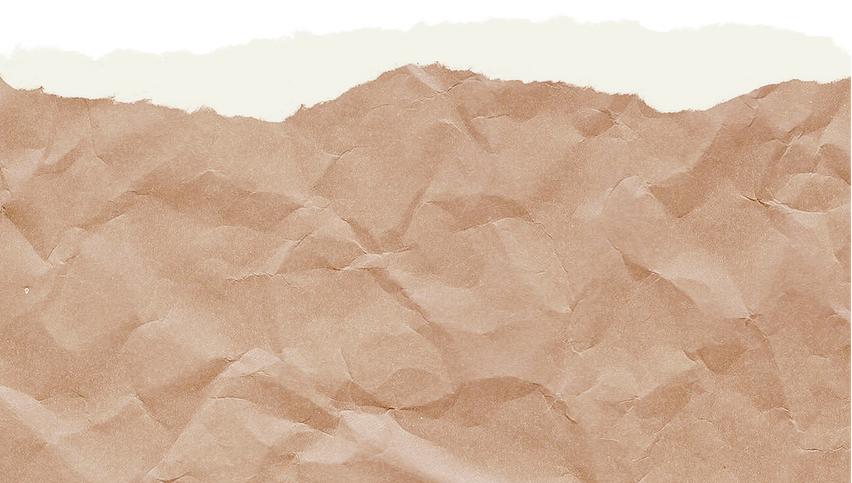 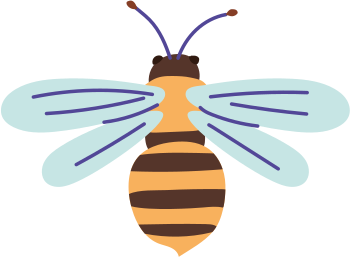 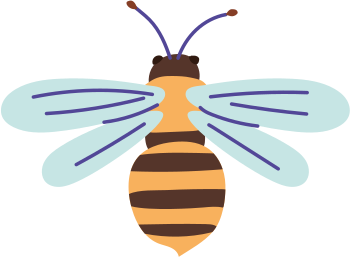 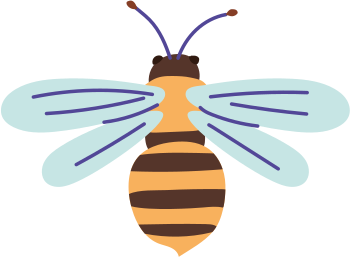 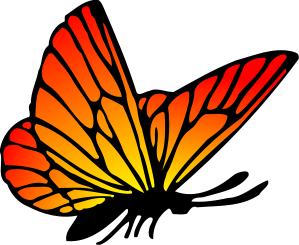 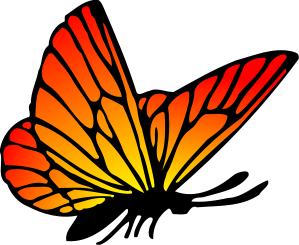 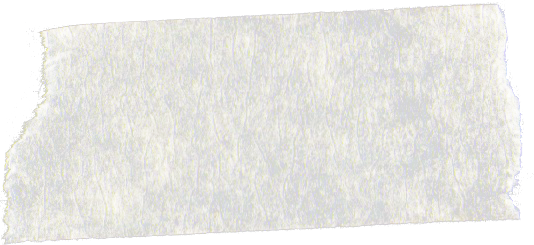 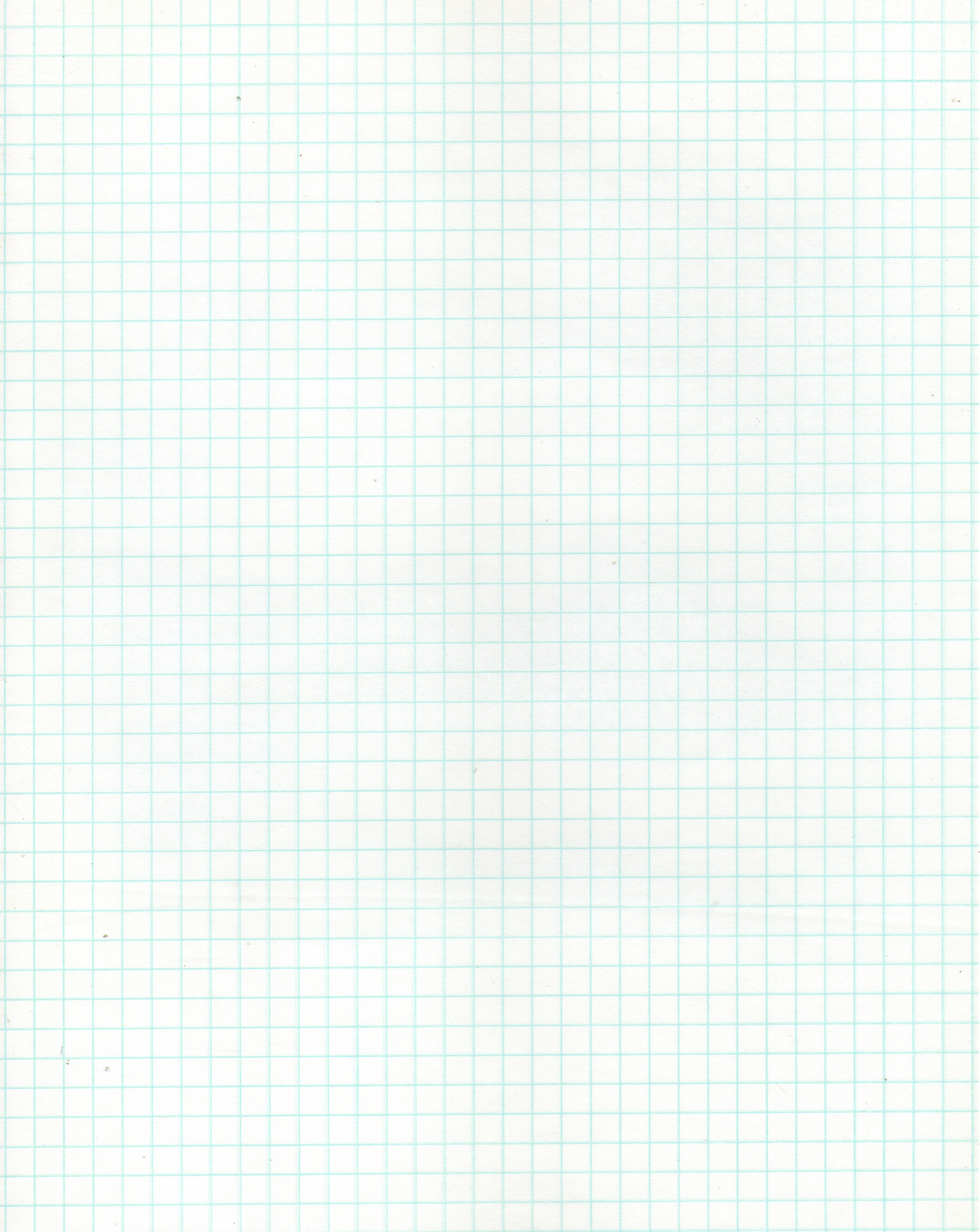 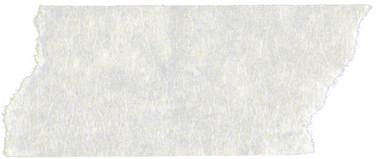 CO BĘDZIE NASTĘPNE?
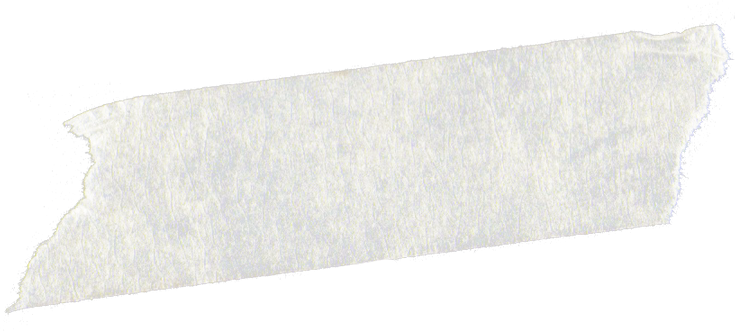 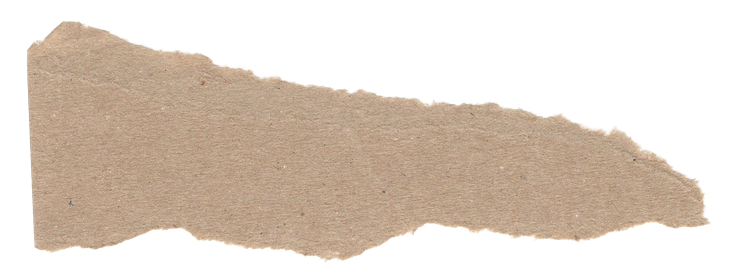 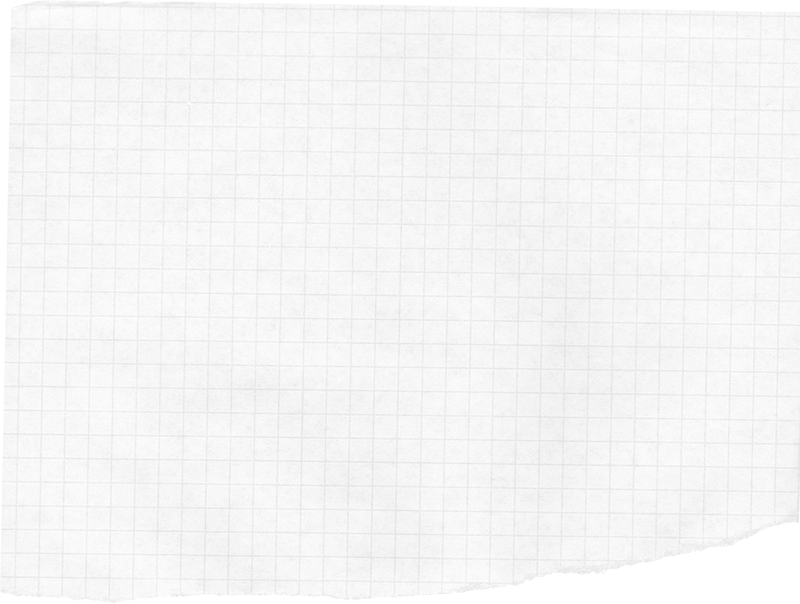 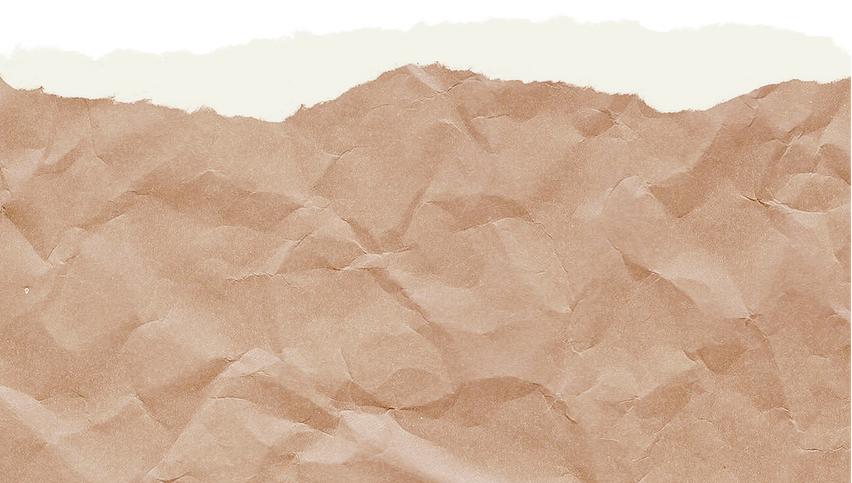 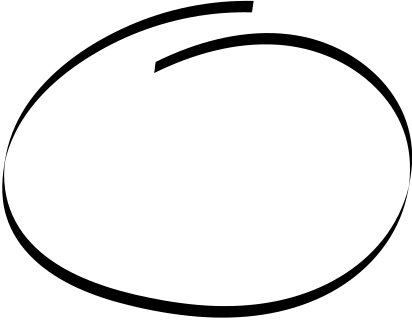 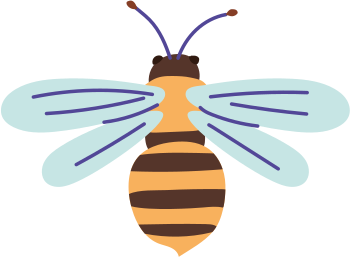 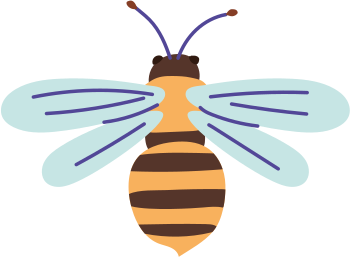 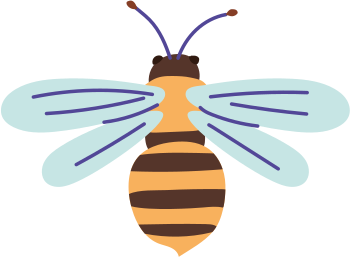 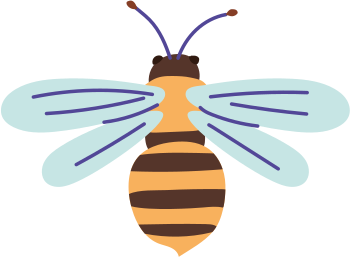 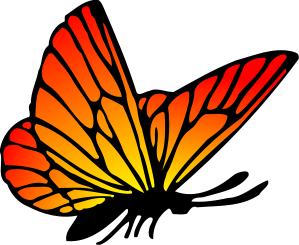 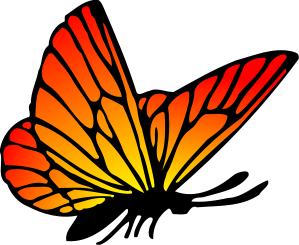 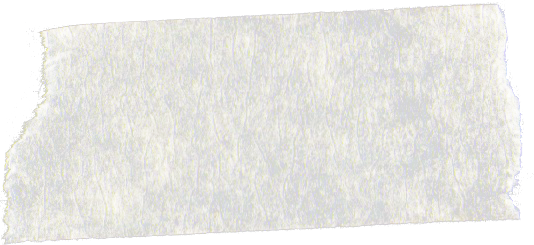 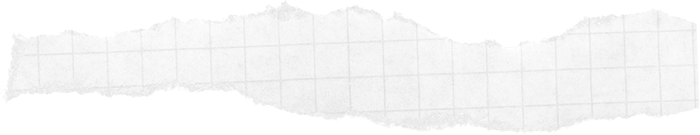 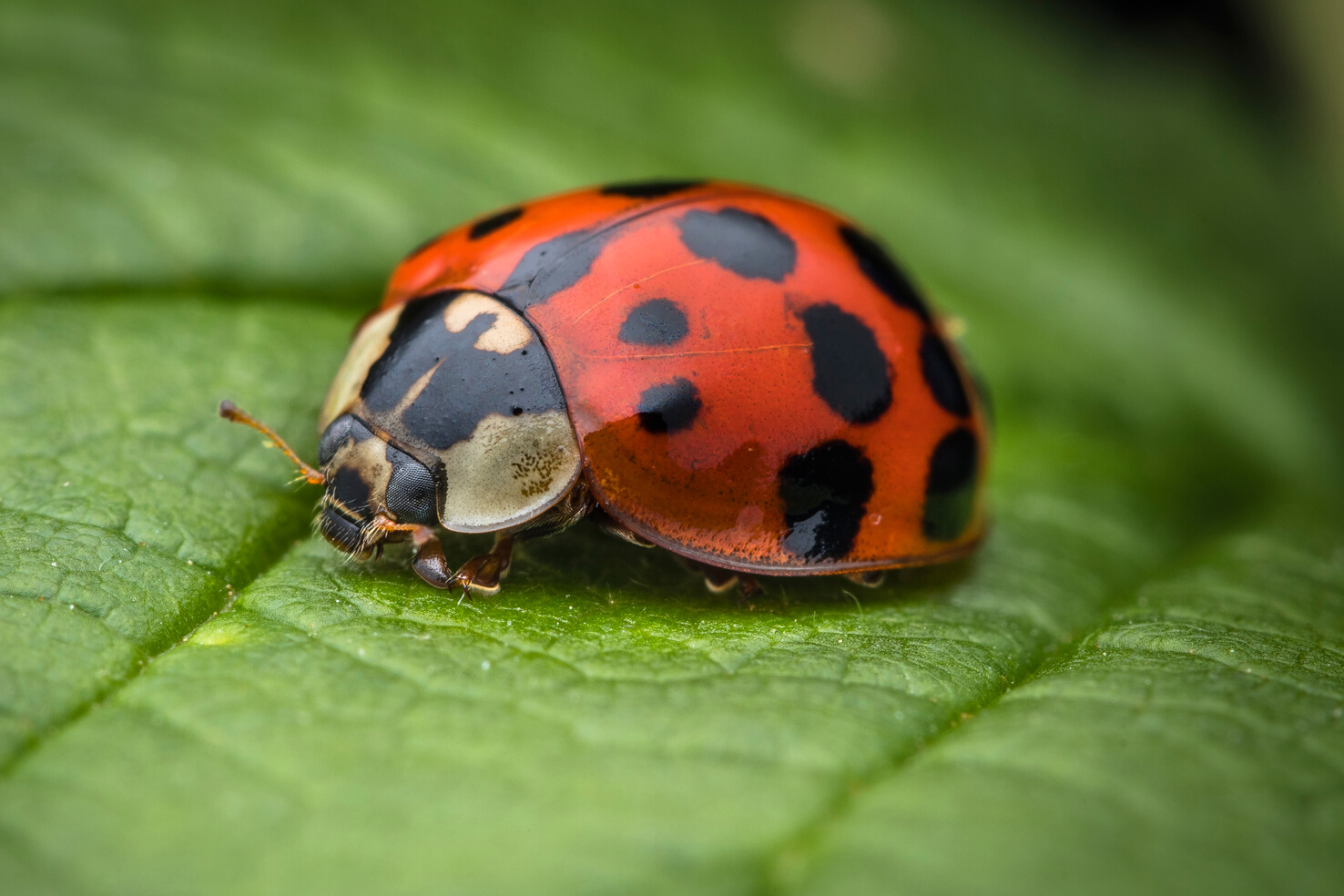 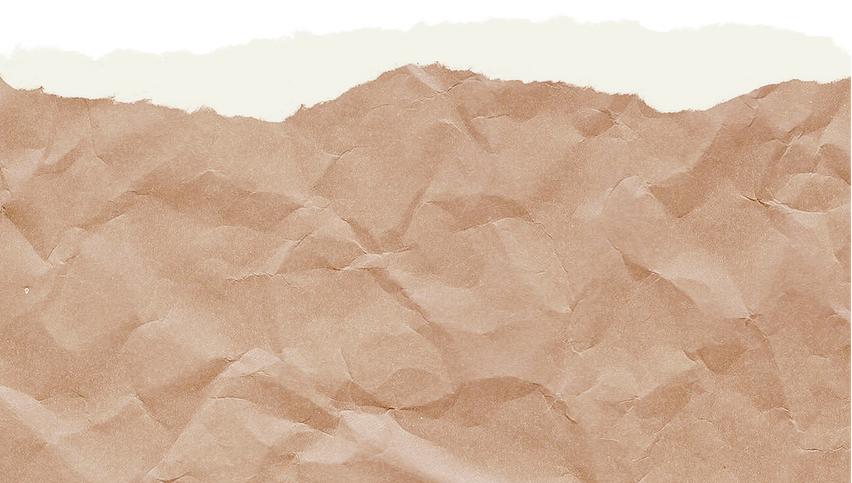 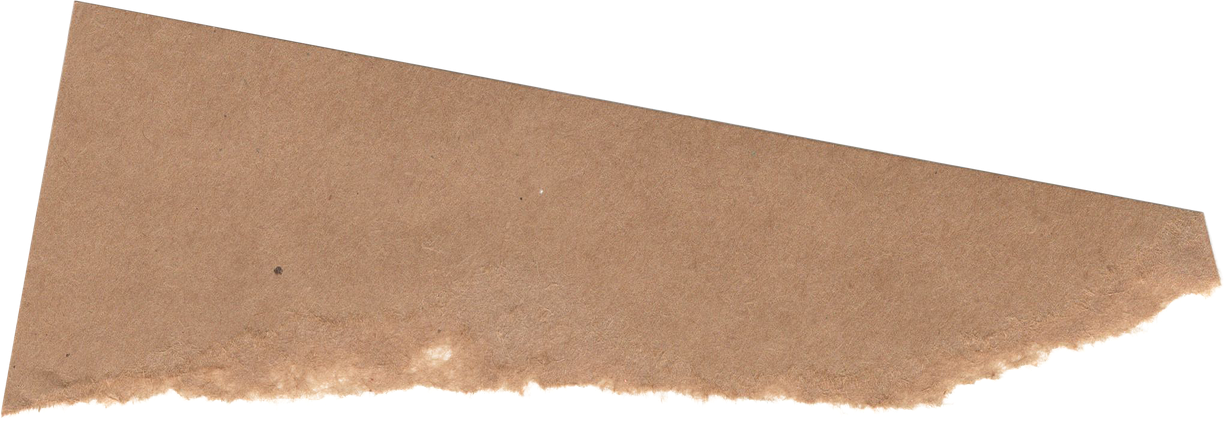 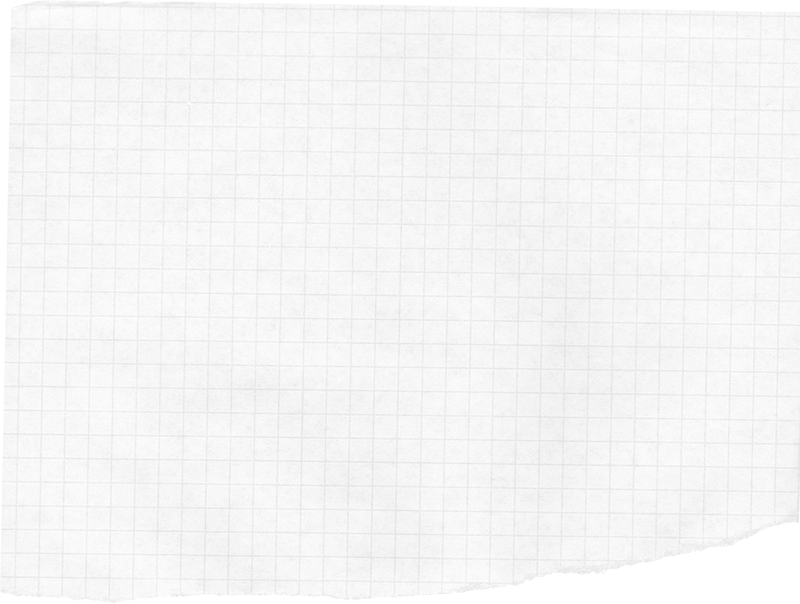 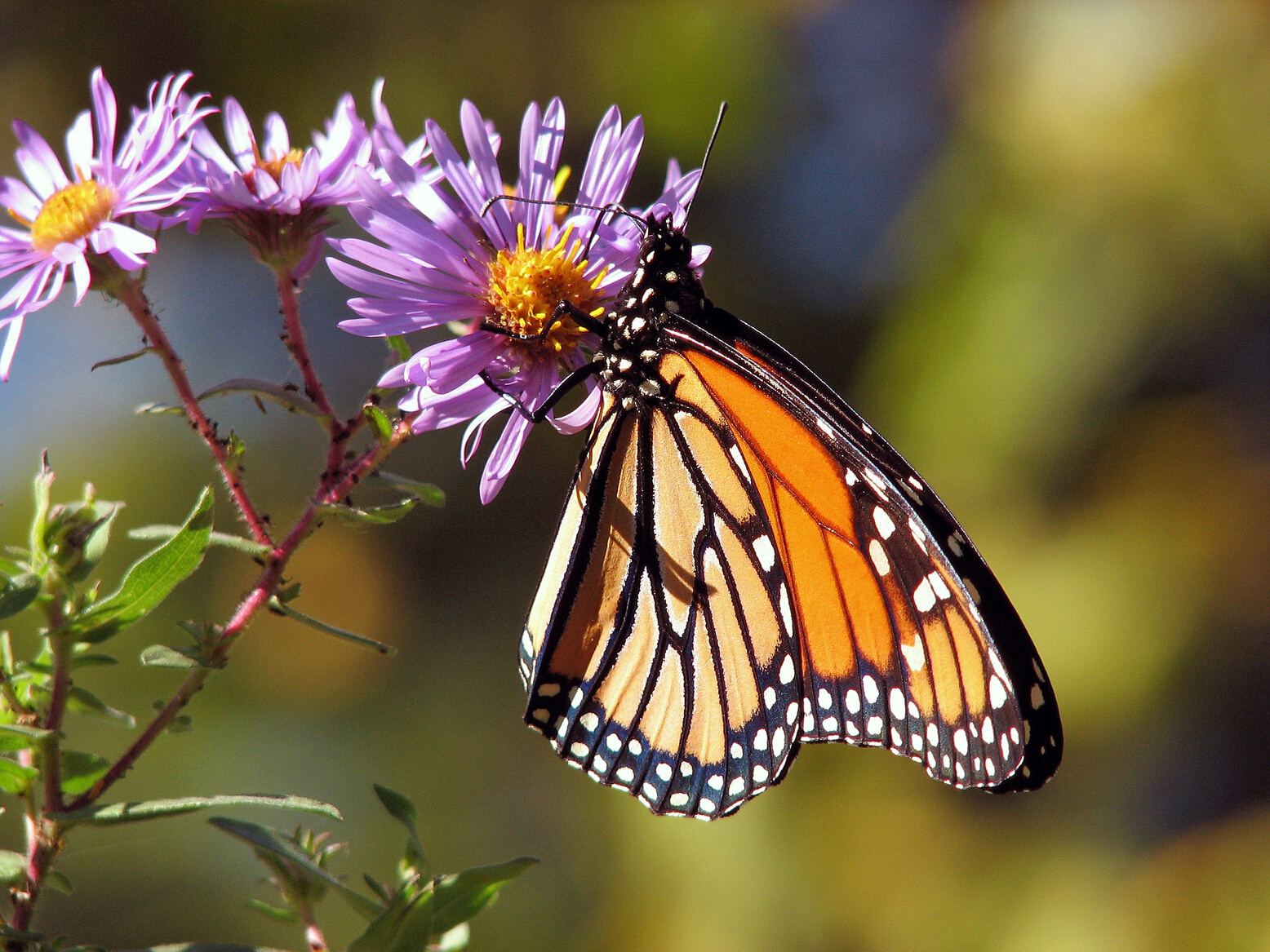 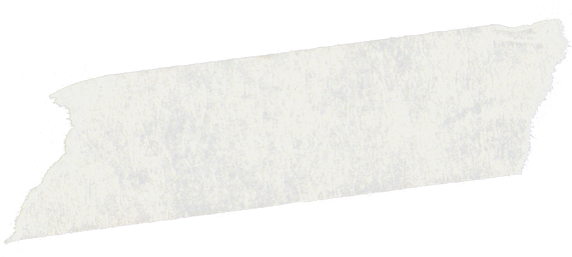 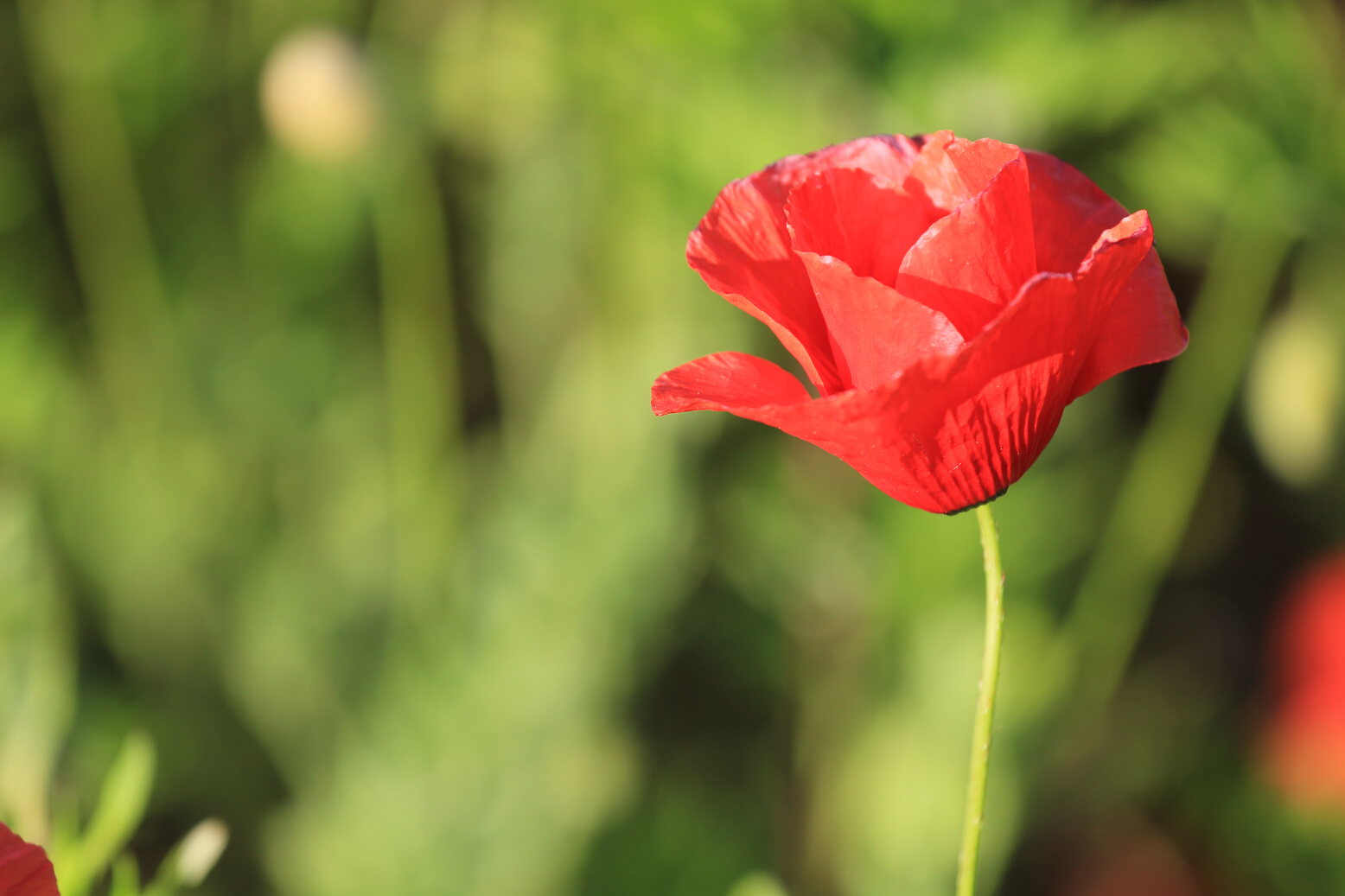 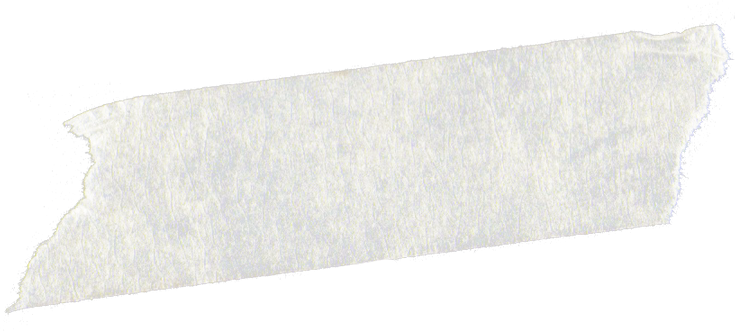 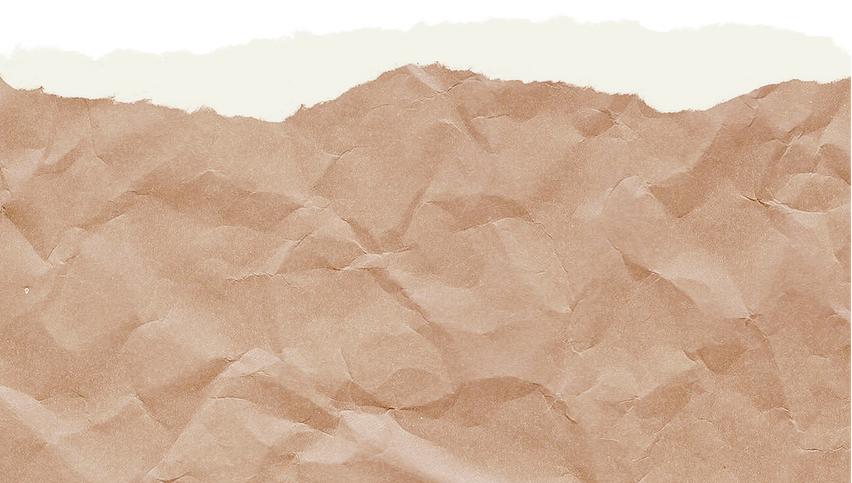 OKREŚL PIERWSZĄ GŁOSKĘ I PODZIEL NA SYLABY
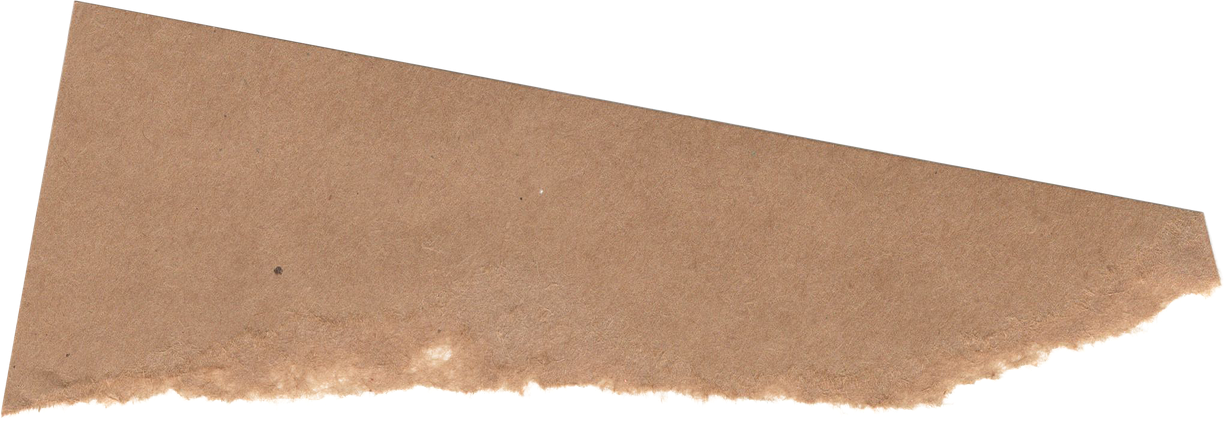 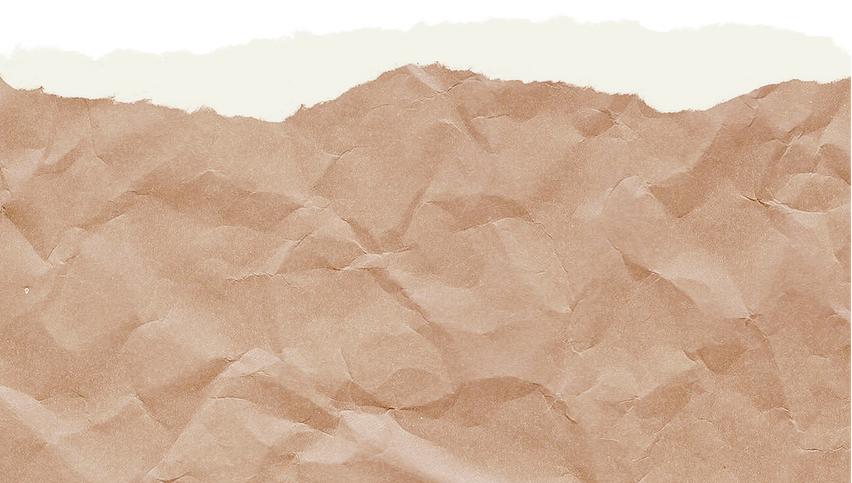 WYKONAJ DOWOLNĄ PRACĘ PLASTYCZNĄ
DO ZOBACZENIA!
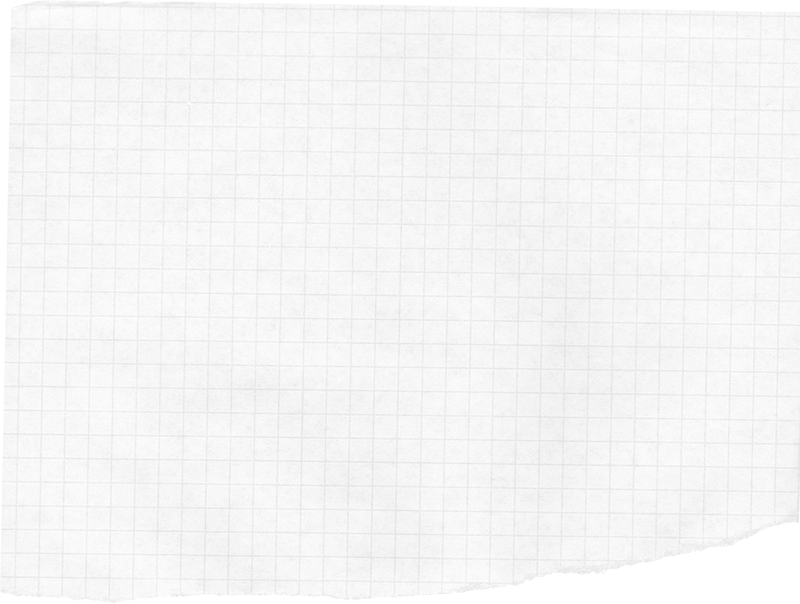 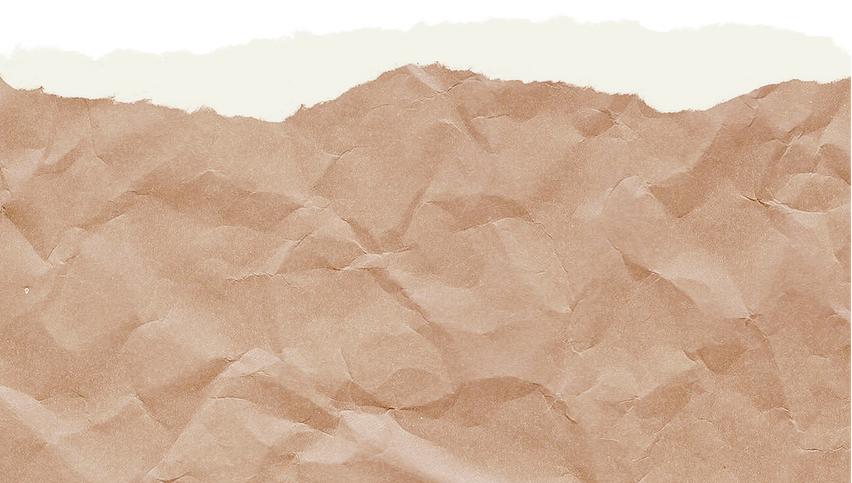 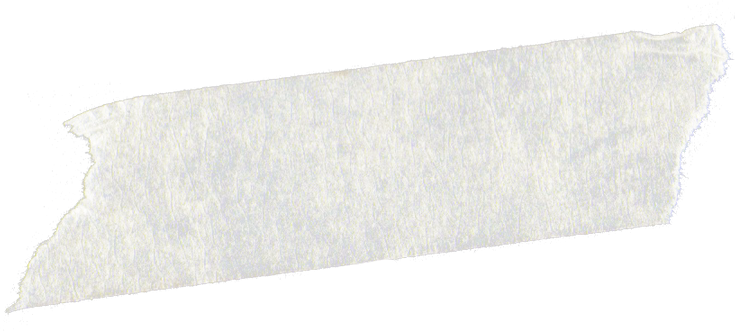 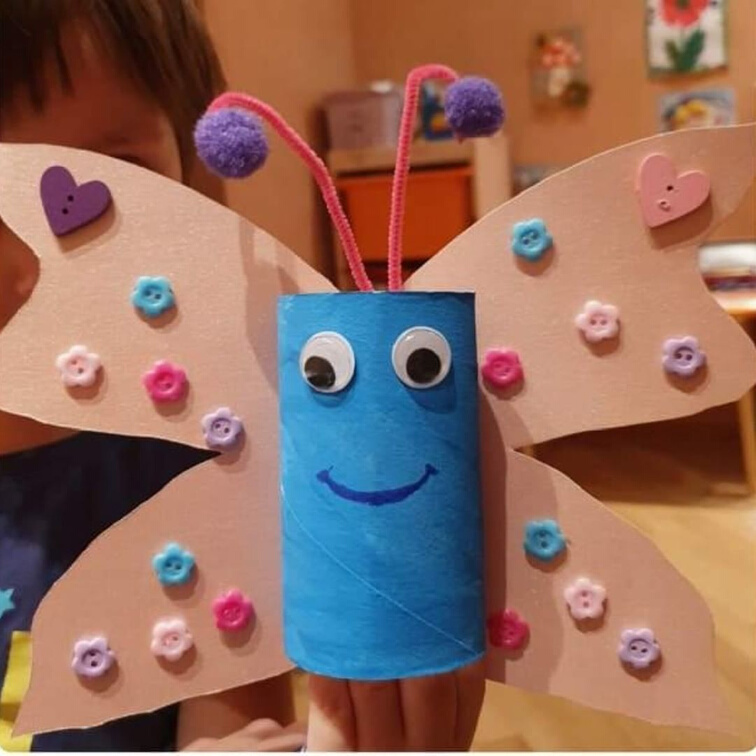 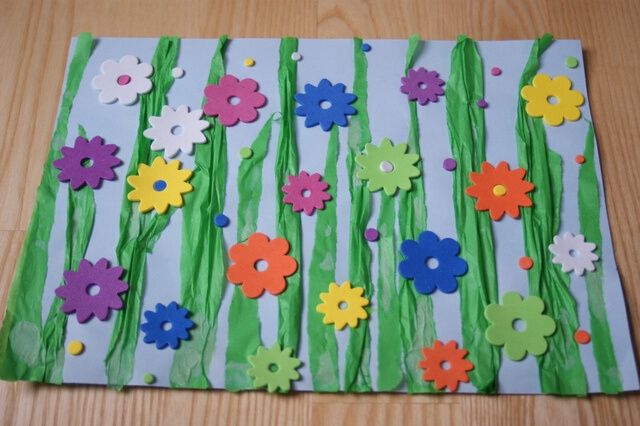 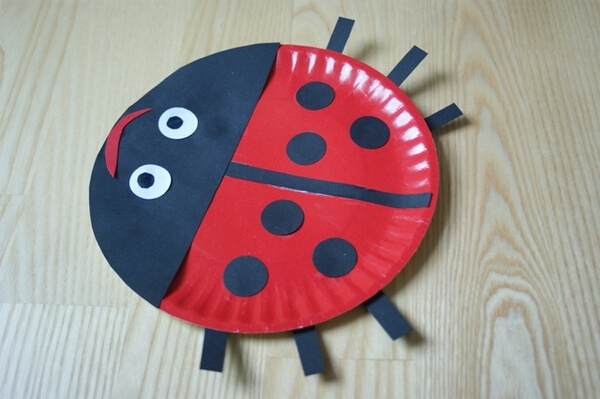 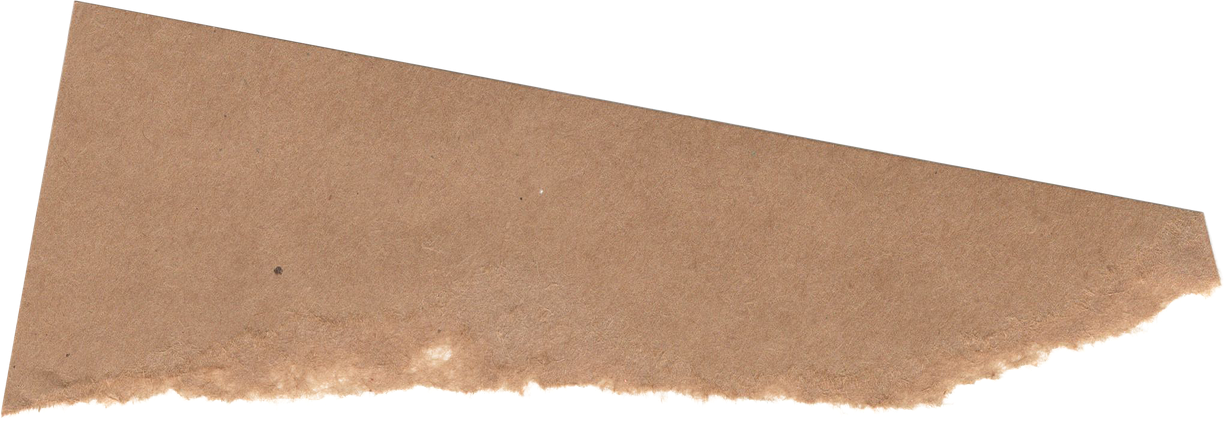 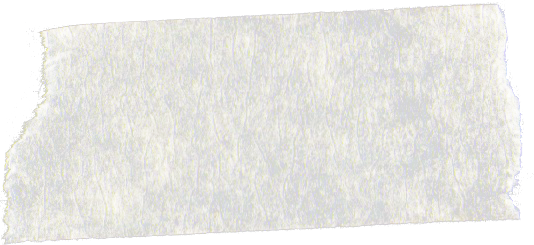 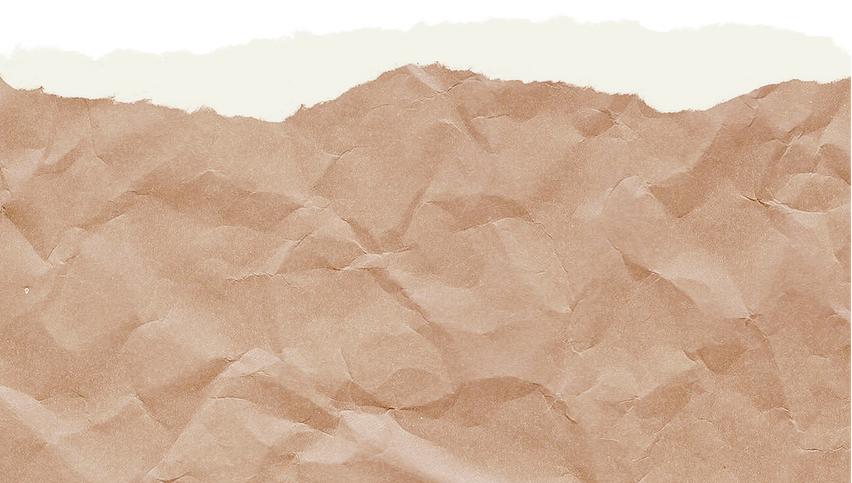 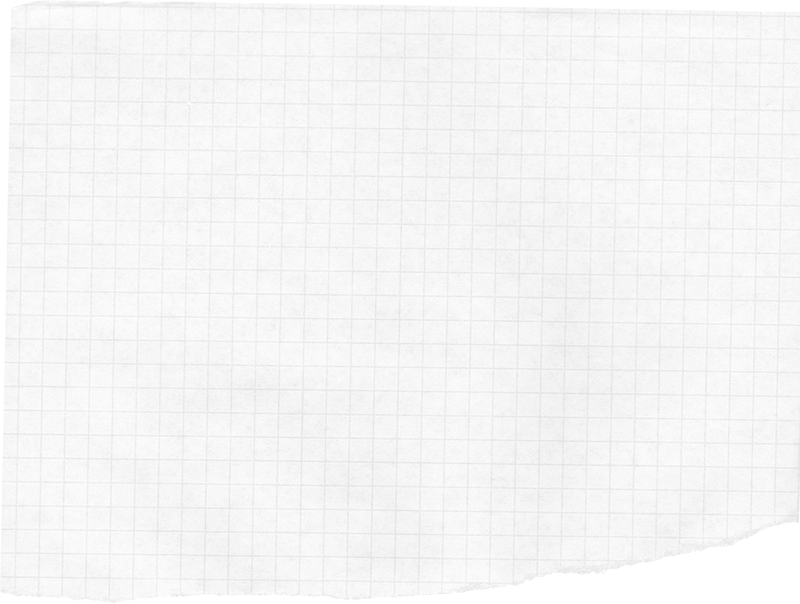 NETOGRAFIA
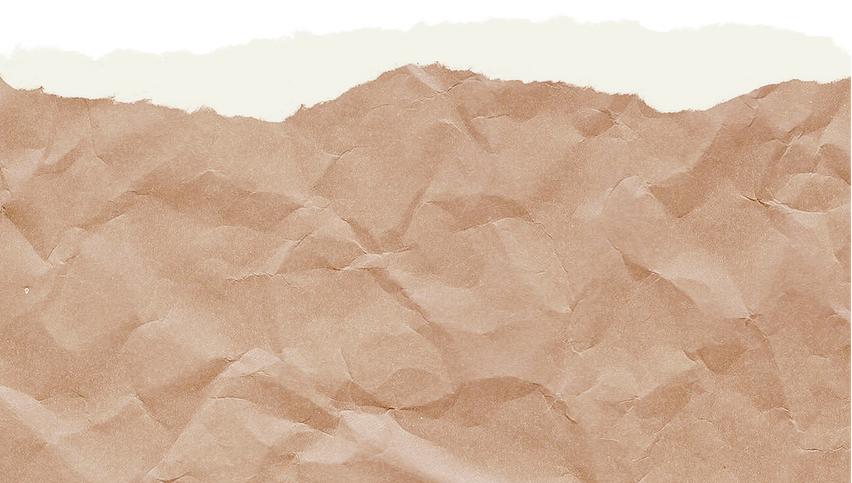 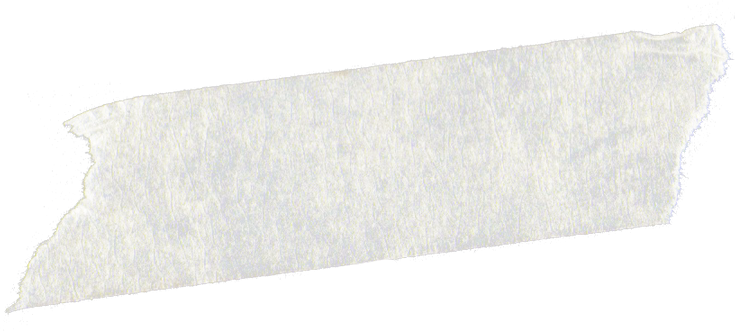 https://ekodziecko.com/biedronka

https://ekodziecko.com/laka

https://bigsta.net/tag/pracaplastyczna/

Nowe przygody Olka i Ady, Przewodnik metodyczny cz. 5, MAC Edukacja
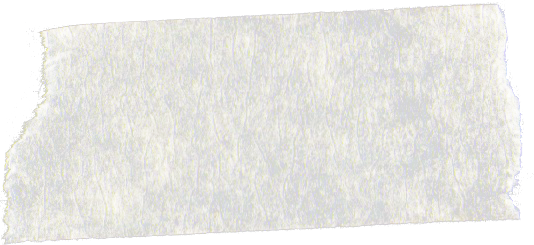 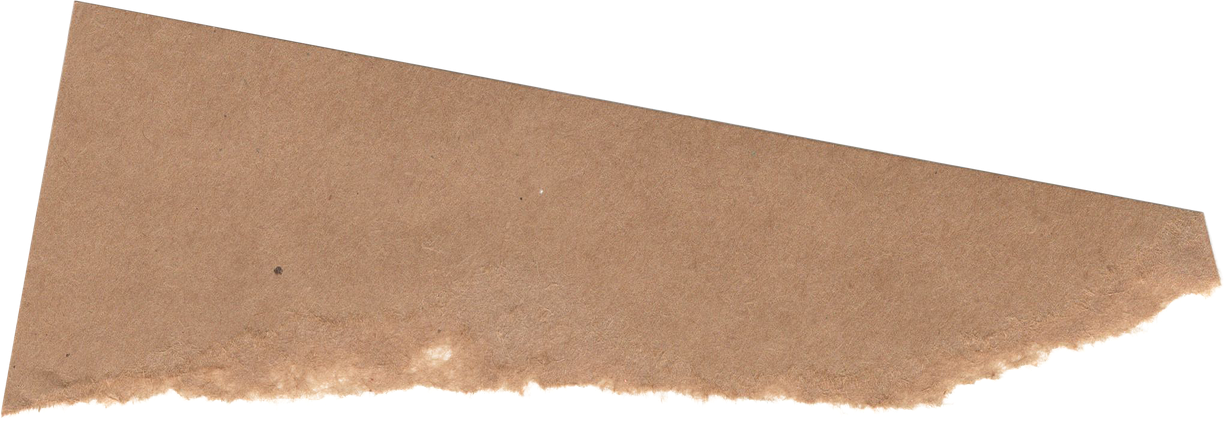